UN PLAN DE ACCIÓN PARA EL TRABAJO | ESTABLECER CONTACTOS
EJEMPLO DE CARTA DE PRESENTACIÓN
1347 Regata Drive
Georgetown, RI 02931
15 de mayo de 20XX

Srta. Beverly Johnson
Supervisora 
Cortland Pharmacy
233 Jones Street
Georgetown, RI 02931

Estimada Srta. Johnson:

En respuesta a su reciente anuncio en el Ledger, me postulo para el puesto de empleado para los fines de semana. Adjunto mi currículum para brindarle información sobre mis habilidades en cuanto al trabajo con personas. 

Entre las experiencias que me han preparado para este puesto se incluyen mi trabajo actual en Flagman’s Sporting Goods, donde hace un año que trabajo de cajero y brindo asistencia al cliente y un servicio agradable. Además, soy voluntario en el hospital comunitario, por lo que estoy familiarizado con los nombres de productos farmacéuticos. 

Me interesa seguir una carrera en medicina en el futuro. Trabajar en Cortland Pharmacy me daría la oportunidad de incrementar mi conocimiento en el campo. Mi sólido interés en la medicina también beneficiaría a la tienda.  

Me comunicaré con usted a principios de la próxima semana para decidir cuándo sería un buen momento para reunirnos. Si tiene alguna pregunta, puede llamarme al (401) 555-5656. Gracias por su tiempo. Espero poder hablar con usted.

Atentamente,

Jason Washington

Jason Washington
© 2022 OVERCOMING OBSTACLES
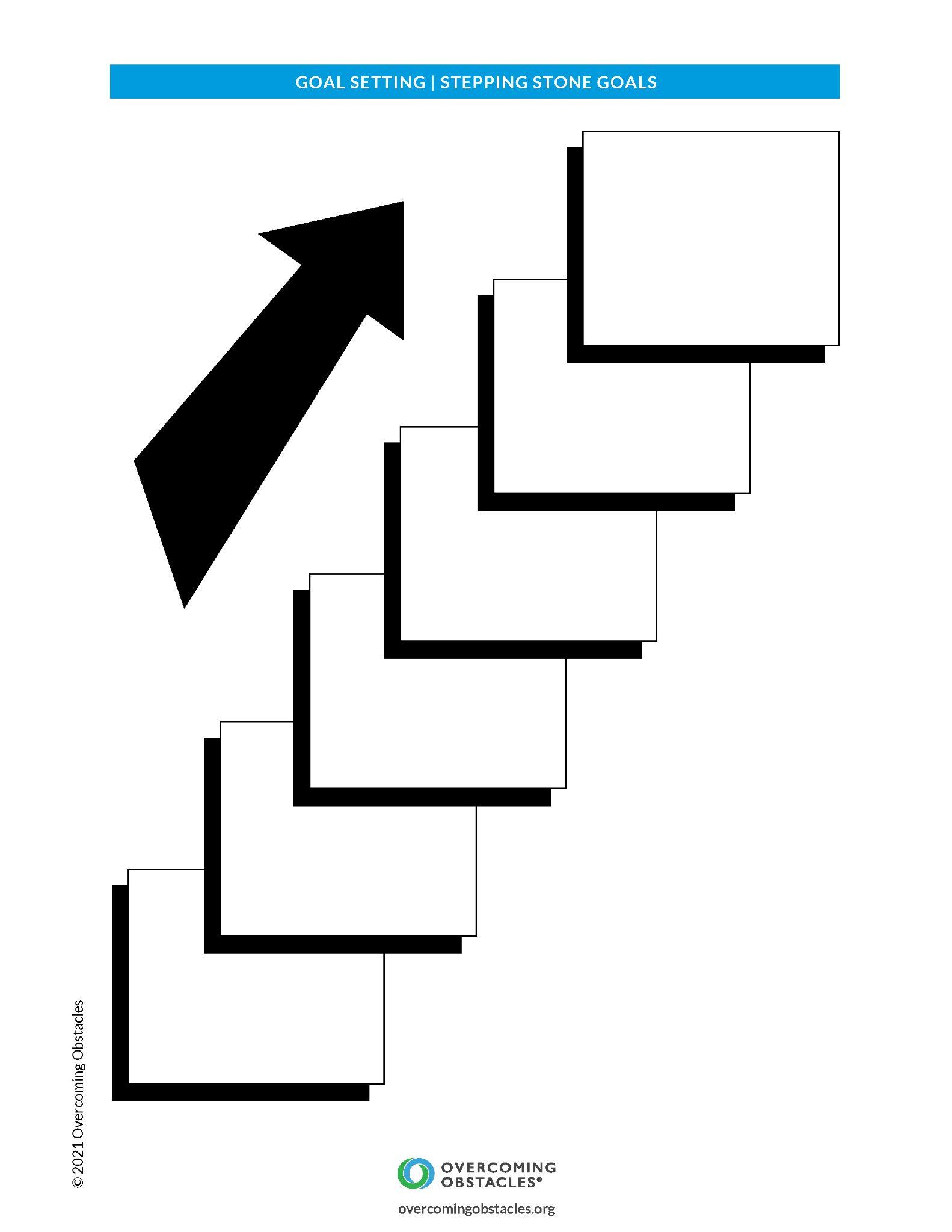